End of KS2 National Curriculum Assessments
Information for parents
End of KS2 National Curriculum Assessments
What changes have been made to the tests this year?
What are the requirements for the maths, reading, GPS papers?
What are we doing in school?
What support can be given from home?
What is the timetable for the week of the assessments?
[Speaker Notes: Introduce staff and resources on table e.g. parents guide]
What are the changes and why have they changed?
A new National Curriculum brings the need for new national tests
The tests also see the removal of levels, with scores being given as a scaled score for each subject instead; 100 will represent ‘the expected standard’. A method used in numerous other countries
There will be only one set of test papers which all children sit, rather than tests for different levels as per the old national tests
Explanation of the scaled score
100 will always represent the ‘national standard’, but the ‘raw score’ (the total number of correct answers) that equates to it may be slightly different each year.
The scaled score cannot be set in advance; the national standard and the rest of the scale will be set once pupils have taken the tests and they have been marked.
Head teachers will include the test results in their annual report to parents and carers, as well as the scaled score and whether the pupil has met the national standard for English and mathematics.
[Speaker Notes: As a rough guide it equates to 4b but cannot be directly comparable as the new NC contains new content to the old NC]
Mathematics
The only place where someone can buy 64 watermelons and no one wonders why.
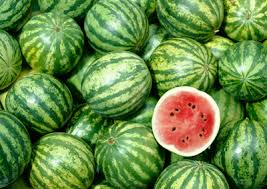 Then and now
Arithmetic paper- approximately 35 questions in 30 minutes.
The arithmetic paper will have 35–40 questions, most of which will be worth one mark, requiring use of discrete arithmetic skills ranging from basic addition and subtraction to calculations with fractions. 
The questions are all in the form of calculations – there are no words. 
At 40 marks, this paper will make up just over one-third of the total available marks, further emphasising the focus on number and calculations in the new curriculum. 
Importantly, for multiplication and division questions involving larger numbers, two marks are available. However, only the standard methods of long multiplication and division will be worthy of any credit if the final answer is incorrect; other methods will be ignored. 
Time is critical in this paper, with 30 minutes to answer the questions; less than one minute per mark.
What are we doing?
Fortnightly practice papers
One pure arithmetic lesson each week
Regular tables practice
Daily Magic Maths Meetings
Providing intervention where need is identified for both support and extension
Continuing to teach mental maths- some of the skills are very useful and highly transferable!
Reasoning papers- 40 minutes each and worth 35 marks
Very similar to old SATS papers
Start simply (Year 3 level) and work up to much more demanding questions (old level 6)
At Key Stage 2 there is no significant difference between Papers 2 and 3 in terms of either content or demand
Very unlikely that anyone will get 100% on either paper due to format
No level 6 paper
Accessible to all
Other changes
No calculator or tracing paper although protractors and mirrors will be used
No rubbing out
No level 6 paper
No levels!
What are we doing?
Teaching mathematics in a way which is designed to help their innate conceptual understanding of concepts
Maths is taught as reasoning as a matter of course
www.methodmaths.com
Providing support and intervention where needed
Homework club
Ensuring that the formality of the test procedure is not frightening to them
What can you do to support at home?
Keep practising the tables, again and again and again and again.
And again
And again
Try and get some maths into real life- 2 kilos of spuds? How may grams is that?
Not panic when it’s not the way you learned how to do it. Progression of skills documents are available on the school website. 
Look at homework early and ask them to come in with any questions- no Monday night tantrums please. 
Come to homework club on Wednesdays if you can, encourage your children to go regardless. 
Did I mention tables?
Reading
The reading test lasts for 1 hour and is worth 50 marks.
During this time your child will be given around three different texts to read – often a mix of fiction, non-fiction and poetry – and a separate booklet of questions to answer about the texts. The texts become increasingly complex.
Several of the questions in this test will involve ticking the correct box, or picking out a single word from the text. These often require finding straightforward information directly from the text.
There may also be questions where the student is asked to make a deduction or inference from the text, using evidence to support their answer
In more complex questions – such as those asking for an explanation of the author’s choices – there will be several lines for free text, and up to 3 marks may be available for more detailed answers which use evidence given in the texts
Examples of questions from 2015

Not all dogs are suited to the life of a guide dog. Puppies born to be guide dogs have to be intelligent and good-natured; it is important that they aren’t nervous of crowds or frightened by sudden noises.

When it is eight weeks old, the puppy sets out on its journey to become a life-changing guide dog. It goes to live with a volunteer ‘puppy-walker’, who teaches the pup to follow simple commands and to walk on a lead. The puppy-walker also takes it to busy town centres and on different kinds of public transport. The puppy is introduced to the sights, sounds and smells of a world in which it will play such an important part.

When the puppy is about a year old, it returns to the guide dog centre for the next part of its training. It can be hard for puppy-walkers to say goodbye to a puppy, but they have the satisfaction of knowing they have helped to raise a dog who will one day be someone’s eyes.

1 mark – How old is the puppy when it returns to the guide dog centre?

2 marks – Find and copy two groups of words that suggest guide dogs do a very special job.

2 marks – Puppy-walkers have mixed feelings when they give the puppy back for the next stage of its training. Explain why.
Example of questions from 2015

When the unlikely warriors were set free in one of the dying Californian orange groves, they cleared all the scale insects from the tress in just a few days. The original 350 ladybirds sent from Australia multiplied at such a staggering rate that by June that year over 10,000 were available to be distributed to fruit growers across California. The speed at which the pests were wiped out was astonishing. One grower, who had abandoned all hope for his young orange tress, was able to harvest two to three boxes of oranges from each tree by the end of the growing season.


3 marks – How does the writer emphasise the success of the ladybirds? Explain fully, referring to the text in your answer.
What are we doing?
Guided reading sessions take place daily;
Your child will have one session discussing a text and sharing techniques for answering questions about it
They will also have one session where they work independently to answer questions about a text
Many Literacy lessons include discussions about texts
Your child is encouraged to read independently and to change books regularly – appropriate texts are recommended
Your child will visit the school library on a regular basis
Every Friday we have DEAR (drop everything and read) time for the last 20 minutes of the day
Providing support and intervention where necessary
Homework club
What can you do to support at home?
Encourage your child to read as much as possible, both to themselves and out loud to a family member
Ensure your child completes reading homework from the Rising Stars book
Discuss what your child is reading with them, asking them to share what they enjoy
Use the list of suggested questions to initiate discussions
Consider the most appropriate texts – your child’s teacher can help with this
Keep a regular record of reading in the yellow Reading Log
GPS (Grammar, Punctuation and Spelling)
GPS (Grammar, Punctuation and Spelling
To assess children’s skills in grammar, punctuation and spelling there will be a 20-word spelling test and a separate test of grammar, punctuation and vocabulary. The spelling is worth 20 marks and the grammar questions are worth 50 marks 
A more challenging set of words will appear in the spelling test –words that frequently appear on lists that trip up adults!
The demands of the new curriculum are evident in the grammar, punctuation and vocabulary paper as our children will need to be familiar with a range of grammatical vocabulary
The KS2 Grammar, Punctuation and Vocabulary Test will include primarily closed questions at the start of the test with more open-ended questions towards the end of the test, increasing the level of difficulty

Questions will include;
Identifying e.g. Tick the sentence that must end with a question mark 

His favourite sports game is football
Who is your favourite football player
I play football every Saturday morning
My sister does not like football at all

Matching e.g. Draw a line to match each prefix to the correct word so that it makes a new word 
ir		trust
mis		successful
il		possible
un		reversible
im		legal
Rewriting  e.g. 
Rewrite the sentence below, adding a subordinate clause. Remember to punctuate your answer correctly. 
The children played on the swings. 

 Writing e.g. The word display has more than one meaning.
Write two sentences to show two different meanings.
1).__________________________________________________________
__________________________________________________________
2).__________________________________________________________
__________________________________________________________

Explaining e.g.   ahmed is visiting london on tuesday.
a) Circle the three words in the sentence above that should begin with a capital letter.
b) Choose one of the words that you have circled and explain why
it needs a capital letter.
What are we doing?
Grammar and punctuation lessons twice a week
GPS is interwoven into Literacy lessons as we look at high-quality texts
Spelling sessions 3 times a week
5 common exception words looked at each week
Support and intervention provided where necessary
Children’s use of grammar, punctuation and vocabulary is a focus when marking their writing
What can you do to support at home?
Discuss author’s choice of vocabulary when reading
Help children find the meaning of new words and their word class
Try to address any grammatical errors when talking with your child
Talk to your child about their homework and come along to Homework Club with them
Writing
There are no writing assessments!
Teachers assess whether or not the children’s writing is at the expected level
External moderation of 25% of schools validates teacher assessment
Toolkit for a Year 6 Writer

I can use paragraphs to organise my ideas
I can develop links between paragraphs in different ways using;
Adverbials of time (later, sometimes, tomorrow, next week, often, occasionally, since last year, last week, during the summer)
adverbials of place [by the table, in the cupboard, at the bottom of the page, past the bank, to the end of the street, from, away, nearby)
Adverbials of  number [firstly, secondly, finally] 
The correct pronouns and nouns 
I can use the correct verb form for the tense that I am writing in
I can use conjunctions placed between phrases or clauses (and, but, or)
I can use conjunctions at the beginning of a subordinate clause (after, although, before, once, while)
I can use full stops, capital letters, question marks, exclamation marks, commas for lists and apostrophes for contractions correctly
I can spell Year 3-6 common exception words correctly
I can use joined handwriting which is clear to read. 
I can select the vocabulary I use carefully thinking about the formality needed 
I can use adverbs and expanded noun phrases to add detail
Format for the week beginning 9th May
Tests will take place in the children’s own classrooms for the majority of them. 
In some cases, individuals or small groups of children who are entitled to additional support, such as a reader or prompt, will take the tests in a separate room
Each day will begin with breakfast club!
Timetable
Monday 9th May – English: reading test	
Tuesday 10th May – English: grammar, punctuation and spelling test – short answer paper and spelling paper	
Wednesday 11th May - Mathematics: Paper 1 arithmetic test and Paper 2 - reasoning	
Thursday 12th  May - Mathematics: Paper 3 - reasoning